INFONET Seminar Application Group 2013/08/13
Compressed sensing in photoacoustic tomography

Lihong V. Wang.
Journal of Biomedical Optics 2010


Presenter Pavel Ni
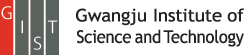 1
[Speaker Notes: Good afternoon everyone~
First of all, thank you for attending my MS defense presentation.
My name is Younghak Shin
Im a member of INFONET lab. at GIST
The title of my thesis is this]
Contents
Introduction
Compressive sensing
Results
Conclusion
2
Introduction
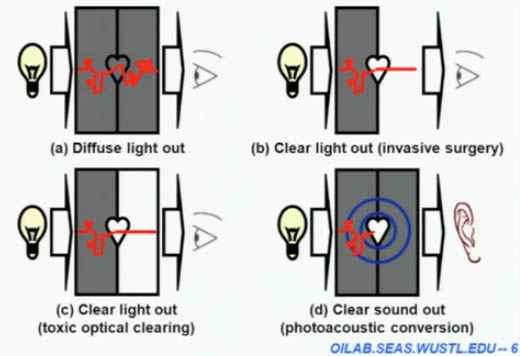 Photoacoustic formation sound waves, 
following light absorption in a material sample. 
For Photoacoustic effect the light intensity 
must vary periodically or as a single flash.
The Photoacoustic effect is quantified
by measuring the formed sound.
By processing acquired signal map
of absorbed light can be reconstructed.
Pic. 1. Optical modalities compared 
to photoacoustic
Tissues are irradiated by a pulsed laser
Absorbed energy converted into heat
Which further converted to thermoelastic expansion
Initial pressure raise then propagates as ultrasonic waves
Laser could be replaced by microwave or RF sources
3
Introduction
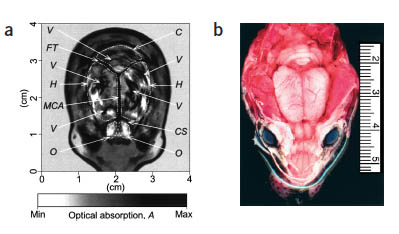 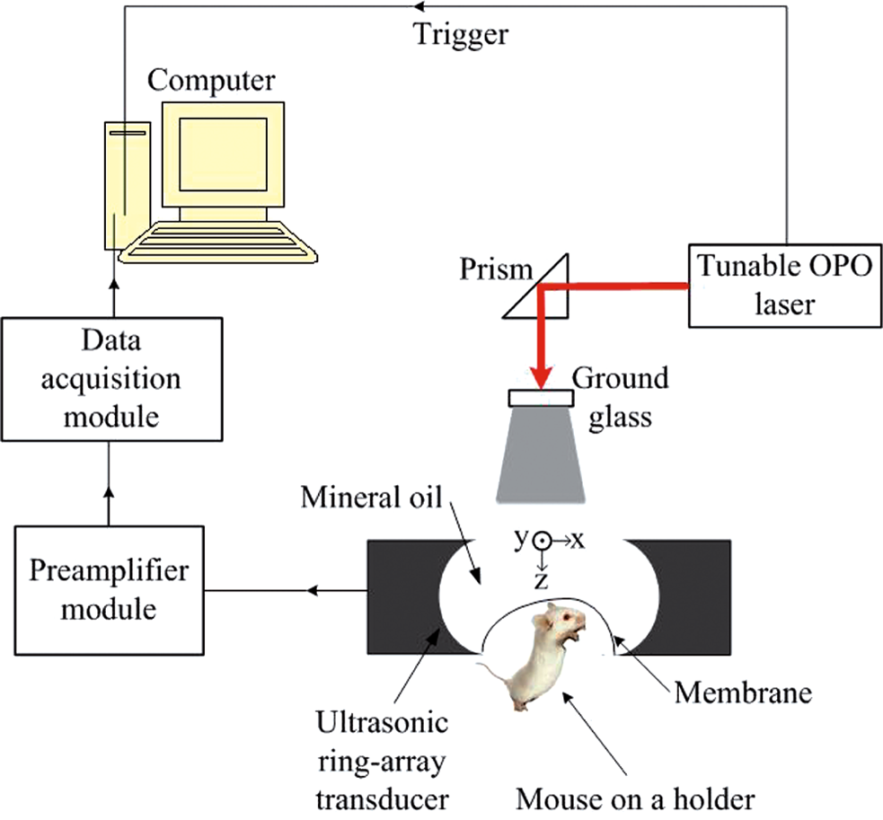 Pic. 3. a) Noninvasive PAT 
image of the superficial 
layer of a rat brain acquired with the skin and skull 
intact
b) Open-skull photograph of 
the rat brain surface after PAT
Pic. 2. Photoacoustic setup
Unfocused ultrasonic transducer with 512 elements is placed 
outside of object
64-channel data acquisition module (DAQ) is used
4
Compressive sensing
Pressure measurement at detecting aperture
Initial pressure raises distribution
(1)
Forward problem which predicts            by    
Where c-is a speed of sound,    is a position of ultrasonic sensor 
Velocity potential
(2)
Inverse problem which reconstruct          with       
Where         , S0 is the detecting aperture,             solid-angle weighting factor
5
Compressive sensing
x to represent         where each element of x is the average value of initial pressure per unit volume
Size of x depends on the field of view (Nx*Ny*Nz)

Vector y is velocity potential  measured by all sensors as a function of time
Size of y is the number of detecting positions (L) times the number of 
temporal position (M)

Forward problem can be described as          
Where     is projection matrix

Inverse problem can be written as 
Where     is reconstructed image 

    containing Nx*Ny*Nz*L*M
Even for 256x256 image with measurement fro 512 positions, each position has 1024 time points    contain 3.4x1010 points (~256 GB)
6
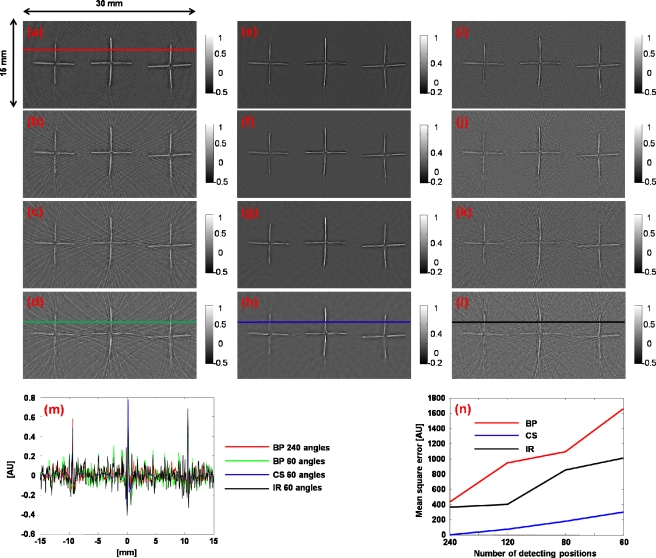 Results
Pic. 4.  (a) to (d) Images reconstructed using the BP method with 240, 120, 80, and 60 tomographic angles. (e) to (h) Images reconstructed using the CS 
method with 240, 120, 80, and 60 tomographic angles. (i) to (l) Images 
reconstructed using the traditional iterative reconstruction method with 240, 120, 80, and 60 tomographic angles. (m) Lines extracted from (a), (d), (h), and (l). 
(n) Comparison of the mean square errors of the three reconstruction methods.
7
Conclusion
They demonstrated the CS method using tissue-mimicking phantom 
with 3 human hair crosses with interval 10 mm. Laser pulses 10 Hz.
20 measurements at 240 different angles. Acquisition time was 8 min.
Experiment shows that CS method can efficiently reduce the 
undersampling artifacts.
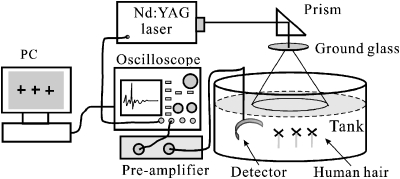 Pic. 5. used PA setup
8
Thank you
9